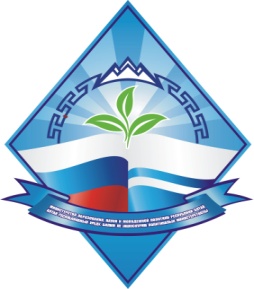 ТИПИЧНЫЕ НАРУШЕНИЯ 
ЗАКОНОДАТЕЛЬСТВА РОССИЙСКОЙ ФЕДЕРАЦИИ 
ПРИ ОРГАНИЗАЦИИ ОБУЧЕНИЯ НА ДОМУ В 2015 ГОДУ
Болтошева О.Б., 
главный государственный инспектор отдела по надзору и контролю 
в сфере образования Республики Алтай
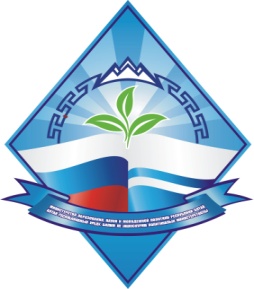 ПРОВЕРКИ ПО ВОПРОСУ ОРГАНИЗАЦИИ ОБУЧЕНИЯ НА ДОМУ
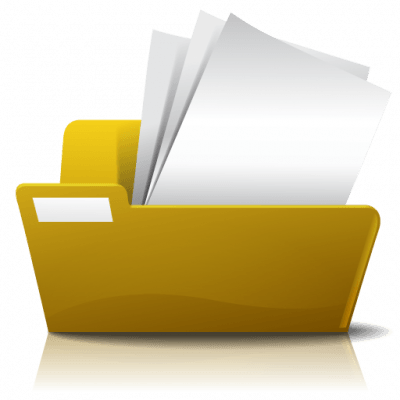 АНАЛИЗ ДОКУМЕНТОВ ОБРАЗОВАТЕЛЬНОЙ ОРГАНИЗАЦИИ
локальный нормативный акт о порядке обучения 
       по индивидуальным учебным планам
приказы руководителя об организации обучения на дому
заключения медицинской организации
обращения родителей (законных представителей) в письменной форме
образовательные программы по уровням образования 
       (в том числе индивидуальные учебные планы, рабочие программы)
расписание занятий при организации обучения на дому
журналы учета индивидуальных занятий
классные журналы
материалы по проведению промежуточной аттестации обучающихся
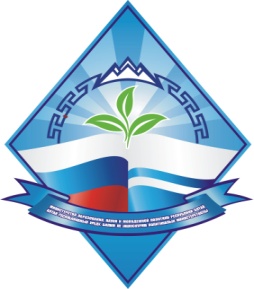 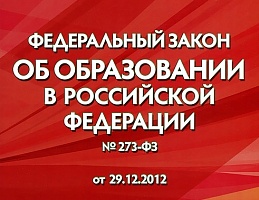 ЛОКАЛЬНЫЕ НОРМАТИВНЫЕ АКТЫ
НАРУШЕНИЯ
Отсутствует локальный нормативный акт 
о порядке обучения по индивидуальным учебным планам
п. 3 ч. 1 ст. 34 Федерального закона от 29.12.2012 г. № 273-ФЗ 
«Об образовании в Российской Федерации»
Отсутствует приказ директора образовательной организации об организации обучения по индивидуальному учебному плану на дому
Письменное обращение родителей
Заключение медицинской организации
ч. 5 ст. 41 Федерального закона от 29.12.2012 г. № 273-ФЗ «Об образовании в Российской Федерации»
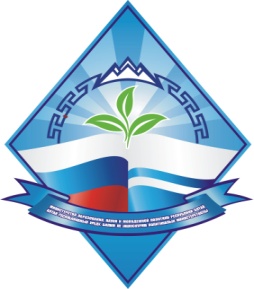 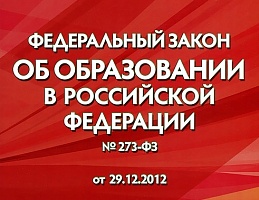 ОБРАЗОВАТЕЛЬНАЯ ПРОГРАММА
НАРУШЕНИЯ
Отсутствует информация об обучении по индивидуальным учебным планам
ч. 9 ст. 2, п. 3 ч. 1 ст. 34 Федерального закона от 29.12.2012 г. № 273-ФЗ 
«Об образовании в Российской Федерации»
Не размещена информация об образовательной программе на официальном сайте образовательной организации в сети «Интернет»
ч. 2 ст. 29 Федерального закона от 29.12.2012 г. № 273-ФЗ 
«Об образовании в Российской Федерации»
Правила размещения на официальном сайте образовательной организации в информационно-телекоммуникационной сети «Интернет» и обновления информации об образовательной организации, утвержденные постановлением Правительства Российской Федерации от 10.07.2013 № 582
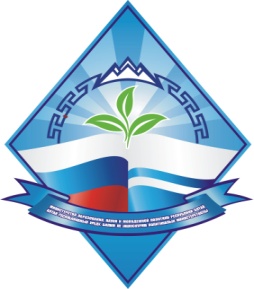 ИНДИВИДУАЛЬНЫЙ УЧЕБНЫЙ ПЛАН РАСПИСАНИЕ ЗАНЯТИЙ, РАБОЧИЕ ПРОГРАММЫ
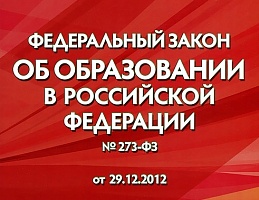 НАРУШЕНИЯ
Процедура принятия и утверждения индивидуального учебного плана, расписания занятий, рабочих программ не соответствует локальным нормативным актам образовательной организации
ч. 1 ст. 25, 
п. 6 ч. 3 ст. 28
Перечень, наименования учебных предметов 
и структура индивидуального учебного плана не соответствуют требованиям федерального компонента государственных образовательных стандартов общего образования
ч. 5, ч. 7 ст. 12, 
п. 6 ч. 3 ст. 28
Состав и структура обязательных предметных областей индивидуального учебного плана не соответствуют требованиям федеральных государственных образовательных стандартов общего образования
ч. 5. 7 ст. 12, 
п. 6 ч. 3 ст. 28
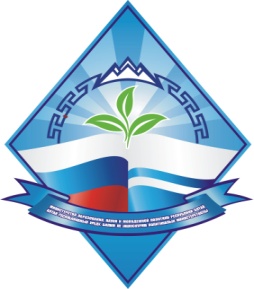 ИНДИВИДУАЛЬНЫЙ УЧЕБНЫЙ ПЛАН РАСПИСАНИЕ ЗАНЯТИЙ, РАБОЧИЕ ПРОГРАММЫ
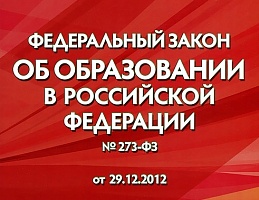 НАРУШЕНИЯ
В индивидуальном учебном плане не определены формы промежуточной аттестации обучающихся
п. 10 ч. 3 ст. 28,
 ч. 1 ст. 58
Отсутствует информация об ознакомлении родителей (законных представителей) с индивидуальным учебным планом, календарным учебным графиком, 
расписанием занятий
п. 1 ч. 3 ст. 44
Несоответствие перечня и наименований учебных предметов в рабочих программах, расписании занятий индивидуальному учебному плану
ч. 5. 7 ст. 12, 
п. 6 ч. 3 ст. 28
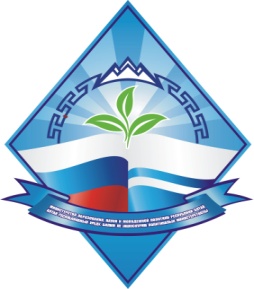 ИНДИВИДУАЛЬНЫЙ УЧЕБНЫЙ ПЛАН РАСПИСАНИЕ ЗАНЯТИЙ, РАБОЧИЕ ПРОГРАММЫ
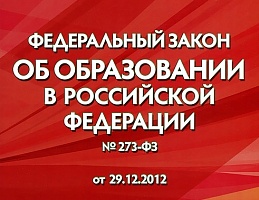 НАРУШЕНИЯ
Отсутствуют рабочие программы по учебным предметам индивидуального учебного плана
ч. 5, 7 ст. 12,
п. 6 ч. 3 ст. 28, 
п. 1 ч. 1 ст. 48
Оформление и структура рабочих программ не соответствуют требованиям, установленным образовательной организацией
п. 6 ч. 3 ст. 28, 
ч. 1 ст. 30
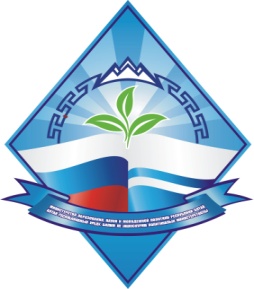 ЖУРНАЛЫ УЧЕТА ИНДИВИДУАЛЬНЫХ ЗАНЯТИЙ, КЛАССНЫЕ ЖУРНАЛЫ
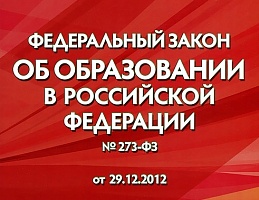 НАРУШЕНИЯ
Содержание пройденного материала, указанного в журнале учета занятий, не соответствует рабочей программе по учебному предмету
п. 1 ч. 1 ст. 48
В классном журнале отсутствует информация об обучающемся по индивидуальному учебному плану в общих сведениях об учащихся, сведениях о здоровье, сводной ведомости учета успеваемости учащихся
п. 11 ч. 3 ст. 28
В журналах учета индивидуальных занятий, классных журналах наименования учебных предметов не соответствуют индивидуальному учебному плану
пункт 10 Порядка организации и осуществления образовательной деятельности по основным общеобразовательным программам - образовательным программам начального общего, основного общего и среднего общего образования, 
утв. приказом Минобрнауки России от 30.08.2013 г. № 1015
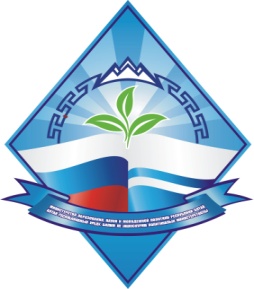 НАПОМИНАЕМ!
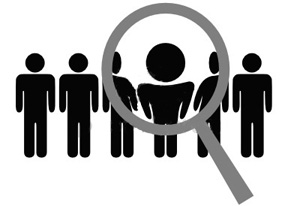 Обеспечение соблюдения права родителей (законных представителей) на ознакомление 
с оценками успеваемости, в том числе посредством записей в дневнике обучающегося
п. 4 ч. 3 ст. 44 Федерального закона от 29.12.2012 г. № 273-ФЗ 
«Об образовании в Российской Федерации»
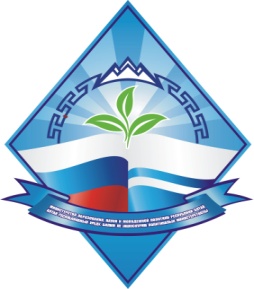 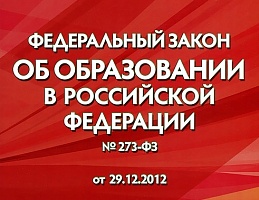 РЕАЛИЗАЦИЯ ОБРАЗОВАТЕЛЬНЫХ ПРОГРАММ
НАРУШЕНИЯ
Допускается начало реализации образовательных программ ранее поступления заявления родителей (законных представителей), издания приказа директора учреждения, утверждения рабочих программ
ч. 3 ст. 26, 
п. 6 ч. 3 ст. 28, 
ч. 1 ст. 30, 
ч. 5 ст. 41, 
п. 1 ч. 1 ст. 48
Не обеспечивается в полном объеме реализация образовательных программ
п. 1 ч. 6 ст. 28
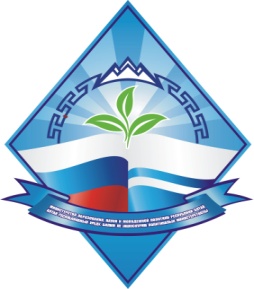 НАПОМИНАЕМ!
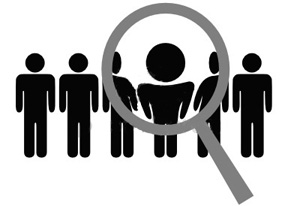 Образовательная организация несет в установленном порядке ответственность за реализацию в неполном объеме образовательных программ в соответствии с учебным планом
ч. 7 ст. 28 Федерального закона от 29.12.2012 г. № 273-ФЗ 
«Об образовании в Российской Федерации»
Кодекс об административных правонарушениях Российской Федерации предусматривает ответственность за данное правонарушение и влечет наложение административного штрафа на юридическое лицо 
от 50 000 до 100 000 рублей.
ч. 2 ст. 19.30 КоАП РФ
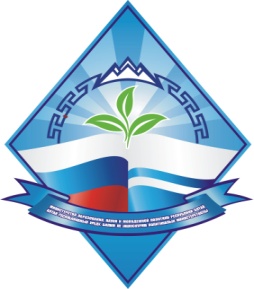 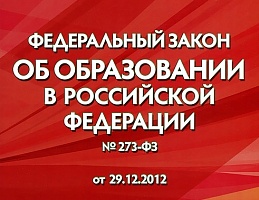 СОПРОВОЖДЕНИЕ ОБУЧАЮЩИХСЯ
ОБРАЩАЕМ ВАШЕ ВНИМАНИЕ!
на необходимость психолого-педагогического сопровождения обучающихся
п. 2 ч. 1 ст. 34, 
ч. 1, 2 ст. 42
на соответствующую подготовку педагогических работников
ч. 1 ст. 46
Методические рекомендации об осуществлении функций классного руководителя педагогическими работниками государственных общеобразовательных учреждений субъектов Российской Федерации и муниципальных общеобразовательных учреждений, 
утв. приказом Минобрнауки России от 03.02.2006 г. № 21
Благодарю за внимание!